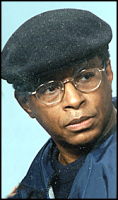 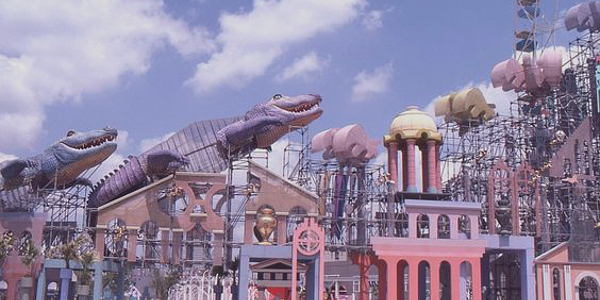 World’s
  Fair
(press 
release)
(not to scale)
Contact 
Pepsi 
Baltimore
Takeall registers © on “words and narration”
Contact KFC 
franchisee
Contact 
Pizza Hut
“You got the right one, 
uh huh.”
videotape
Job Corps
radio
standup
1989
1991
1988
1977
1984
1990
1992
1993
Pepsi revising its image
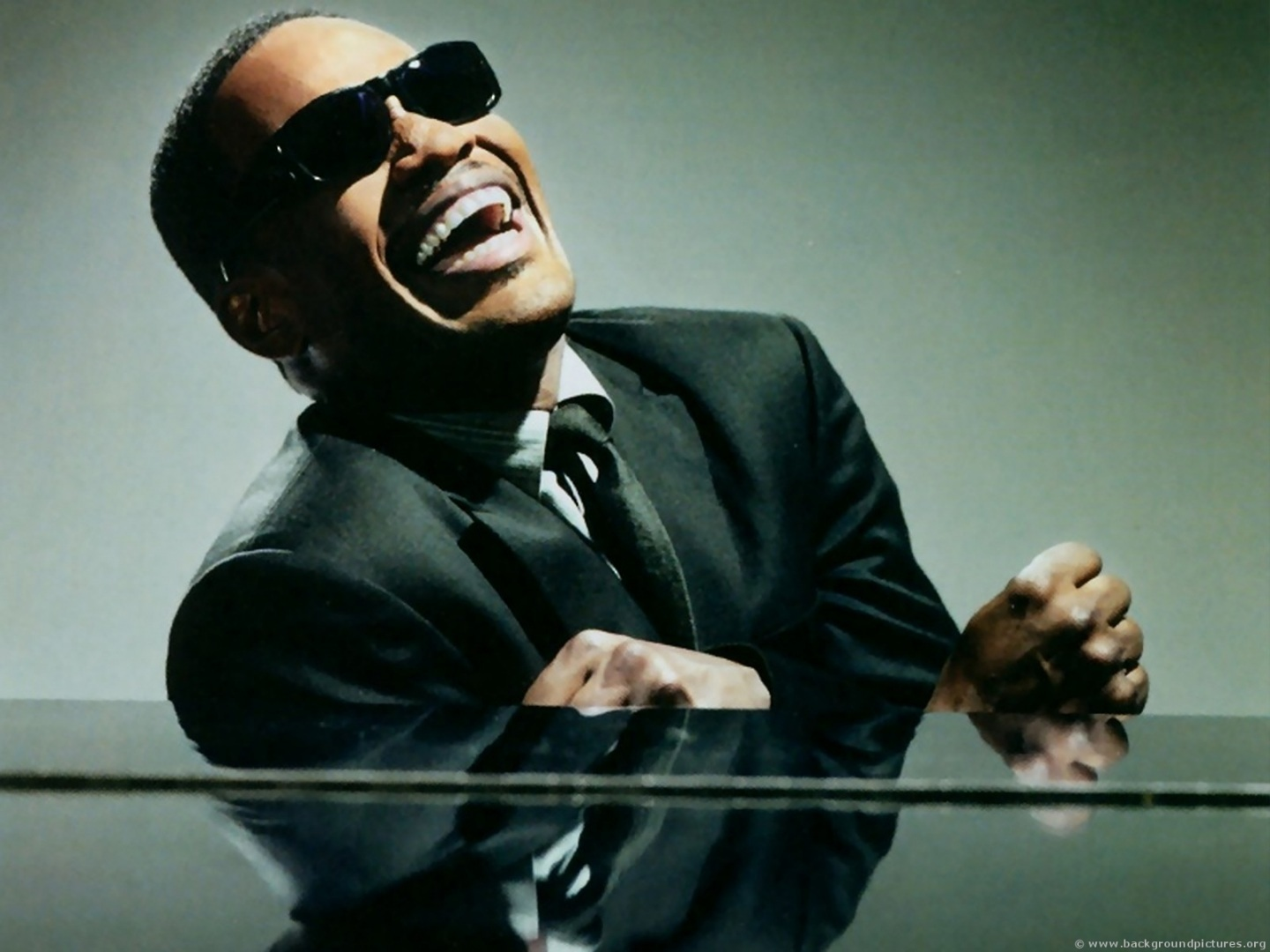 Ad agency
Discusses
“Uh, huh”
Ray Charles ads
are introduced
Pepsi discusses
“The Right One”
Ad campaign
“You got the right one, baby, uh huh.”
4/15/24
Source:  http://mikecrutcher.com/alto_instrumental_ray_charles/